ABGR
XI International Risk management and Insurance Seminar 


“Introduction to Risk Management”


ALARYS Latin American Risk Management Foundation
(FUNDALARYS)



Javier Mirabal, Eng, ARM, AIRM, RF
FUNDALARYS- Executive Director


Sao Paulo-Brasil
October 26,  2015
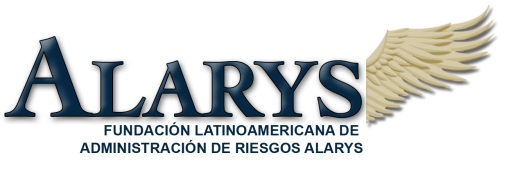 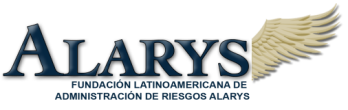 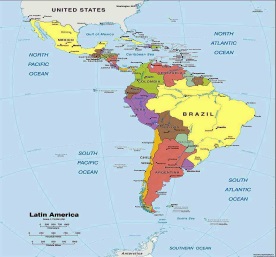 Table of Contents
Risk

Risk Management

The Risk Management Process
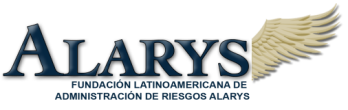 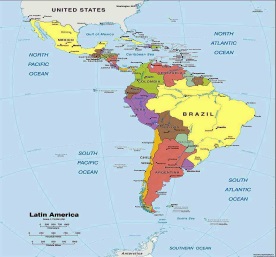 1- Risk
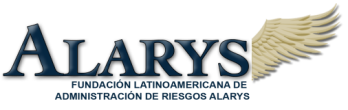 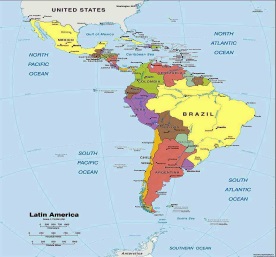 3


2


1


0
Objectives to achieve
(strategic, operational, etc.)
Time
Planning 
(strategic, operational, etc.)
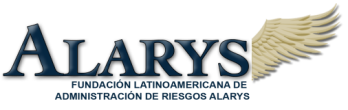 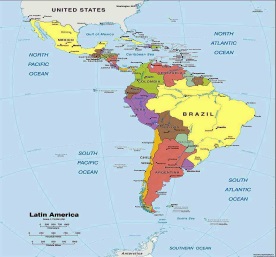 Risk

(ISO GUIDE 73:2009, Risk Management - Vocabulary) 





“Effect of uncertainty on objectives”
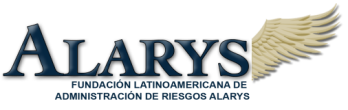 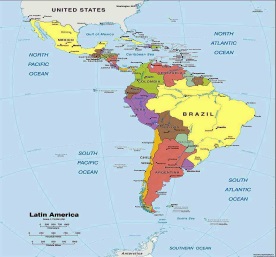 3


2


1


0
Objectives to achieve
(strategic, operational, etc.)
Time
Risks
Planning 
(strategic, operational, etc.)
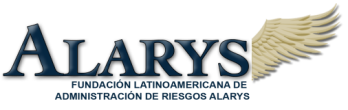 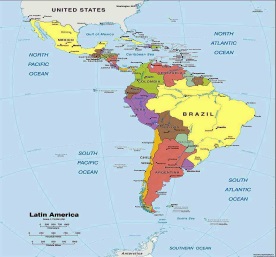 Source of Risk in an Organization
‘‘Events’’
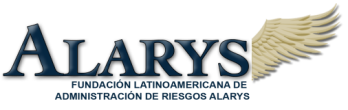 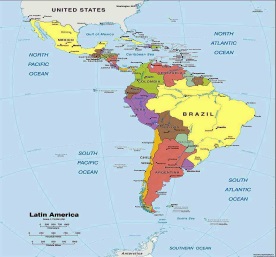 Classification of the Risk Events 
(Criteria: Type of Environment)
Culture
Infrastructure (financial, physical, etc.)   
Personnel (people)
Processes
Systems (IT, etc.)
Internal Environment
Economical 
Environmental
Political
Social
Technological
Legal
Others
External Environment
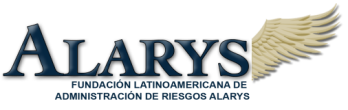 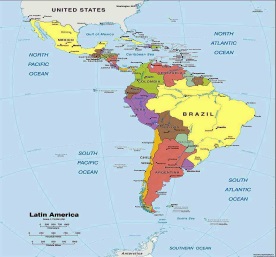 Risk Classification
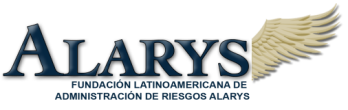 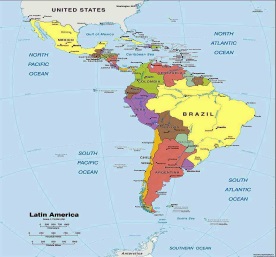 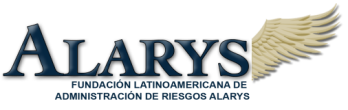 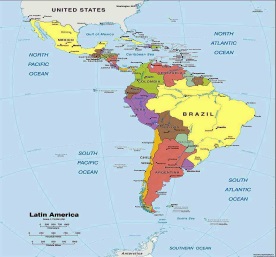 2- Risk Management
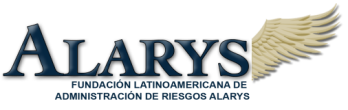 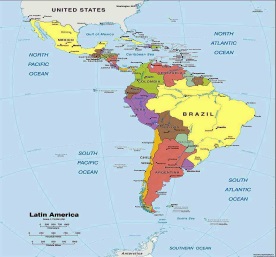 3


2


1


0
Objectives to achieve
(strategic, operational, etc.)
Time
Risks
Planning 
(strategic, operational, etc.)
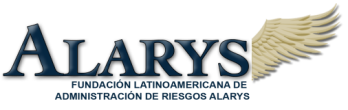 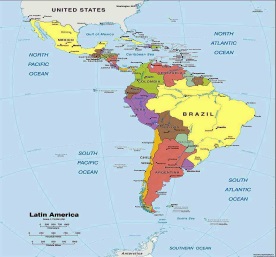 3


2


1


0
Objectives to achieve
(strategic, operational, etc.)
Time
Risk
Management
Planning 
(strategic, operational, etc.)
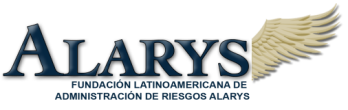 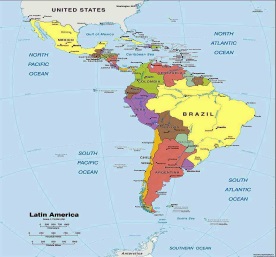 Risk Management

(ISO GUIDE 73:2009, Risk Management - Vocabulary) 





“Coordinated activities to direct and control an organization with regard to risk”
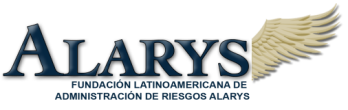 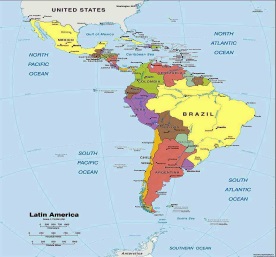 Risk Management
Criteria: Risk Appetite
Criteria: Risk Tolerance
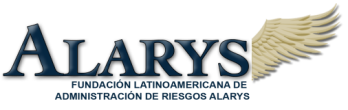 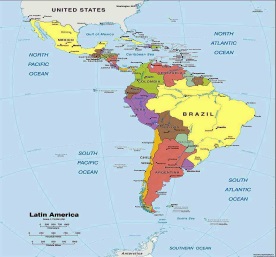 COSO-Enterprise Risk Management Integrated Framework-2004 
          (The Committee of Sponsoring Organizations of the Treadway Commission)
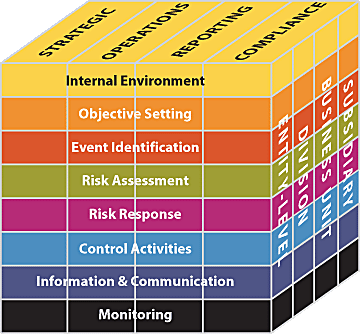 Establishing the context
Design of framework for managing risk
Risk assessment
Risk identification
Implementing risk management
Continual improvement of the framework
Risk analysis
Risk evaluation
Monitoring and review of the framework
Risk treatment
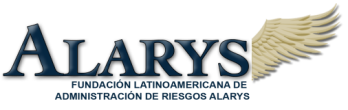 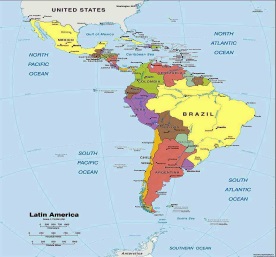 ISO 31000: 2009Risk Management – Principles and guidelines
Framework
Process
Principles
Mandate and commitment
Monitoring and Review
Communication and consultation
Risk  Management  Principles
17
17
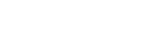 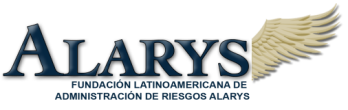 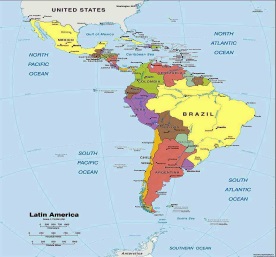 3- The Risk Management Process
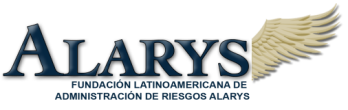 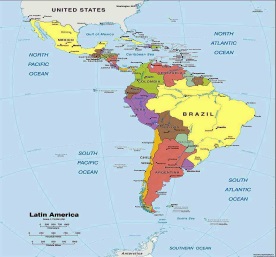 Risk Management
Criteria: Risk Appetite
Criteria: Risk Tolerance
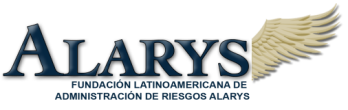 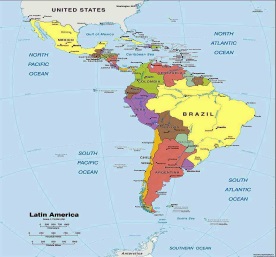 Risk Transformation

     (criteria: Risk Appetite & Risk Tolerance)
Inherent Risk
Residual Risk
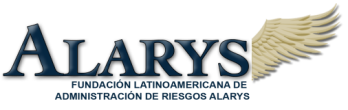 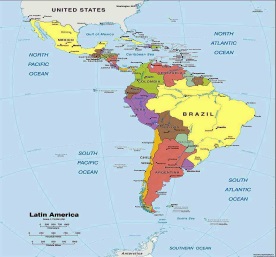 COSO-Enterprise Risk Management Integrated Framework-2004 
          (The Committee of Sponsoring Organizations of the Treadway Commission)
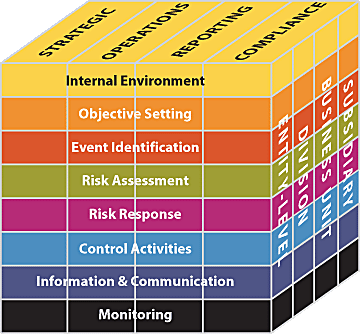 Risk Management Process
Establishing the context
Design of framework for managing risk
Risk assessment
Risk identification
Implementing risk management
Continual improvement of the framework
Risk analysis
Risk evaluation
Monitoring and review of the framework
Risk treatment
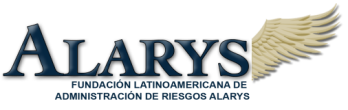 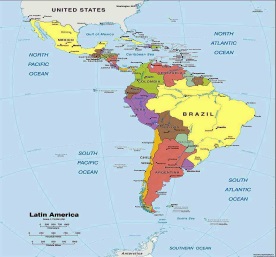 ISO 31000: 2009Risk Management – Principles and guidelines
Principles
Framework
Risk Management Process
Mandate and commitment
Monitoring and Review
Communication and consultation
Risk  Management  Principles
22
22
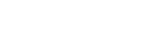 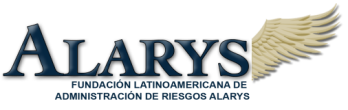 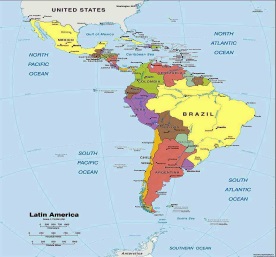 Risk Management Process
Monitoring & Review (Continuous Improvement)
Event
Identification
Establishing
 the
 context
Risk 
Assessment
Risk
Treatment
(Controls)
Controls
 Implementation
Communication and Consultation
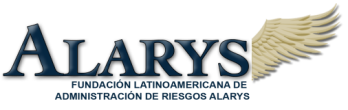 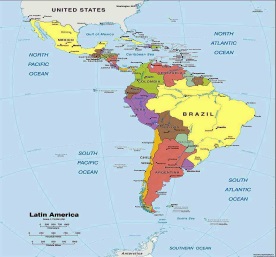 Control(ISO GUIDE 73:2009, Risk Management - Vocabulary)
“Measure or action that modifies risk”
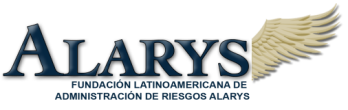 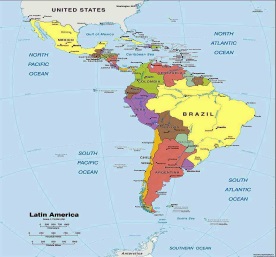 Control (Classification)
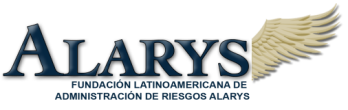 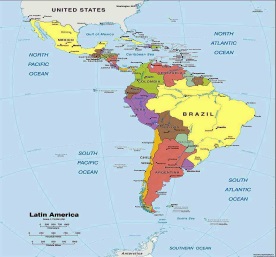 The End